UBND QUẬN LONG BIÊN
TRƯỜNG MẦM NON HỒNG TIẾN
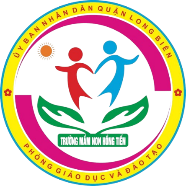 LĨNH VỰC:  PHÁT TRIỂN NHẬN THỨC
Đề tài: Bác Hồ kính yêu
Lứa tuổi: MGB (3-4 tuổi)
Giáo viên : Nguyễn Thị Thanh Huyền
MỤC ĐÍCH YÊU CẦU
Kiến thức
- Cháu biết Bác Hồ là Chủ tịch nước Cộng hòa Xã hội Chủ nghĩa Việt Nam
- Cháu biết Bác Hồ luôn quan tâm chăm sóc các cháu thiếu nhi.
- Cháu làm quen lăng Bác nơi yên nghỉ khi Bác mất
- Cháu biết cuộc sống giản dị của Bác
Kỹ năng
Rèn kỹ năng vận động, quan sát, đàm thoại, trả lời tròn câu.
- Rèn vận động khéo léo của đôi tay: phết hồ trang trí ảnh Bác
Thái độ
- Giáo dục cháu biết yêu thương, kính trọng, nhớ ơn Bác.
Hoạt động 1
ỔN ĐỊNH - GÂY HỨNG THÚ
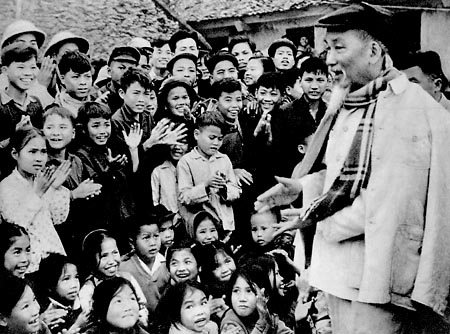 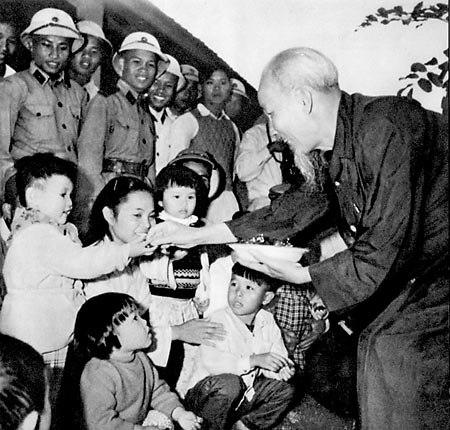 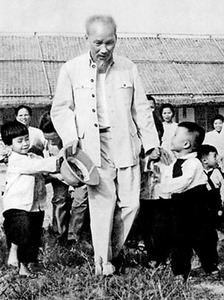 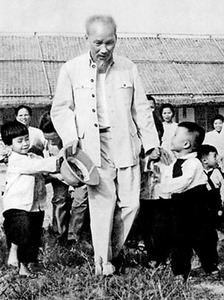 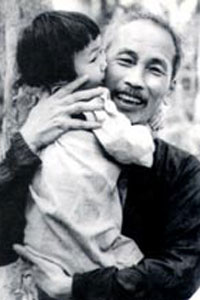 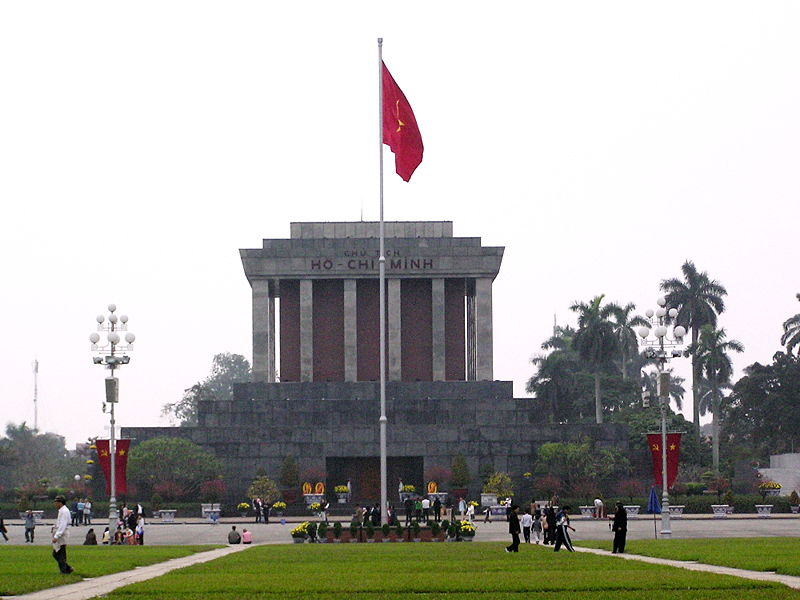